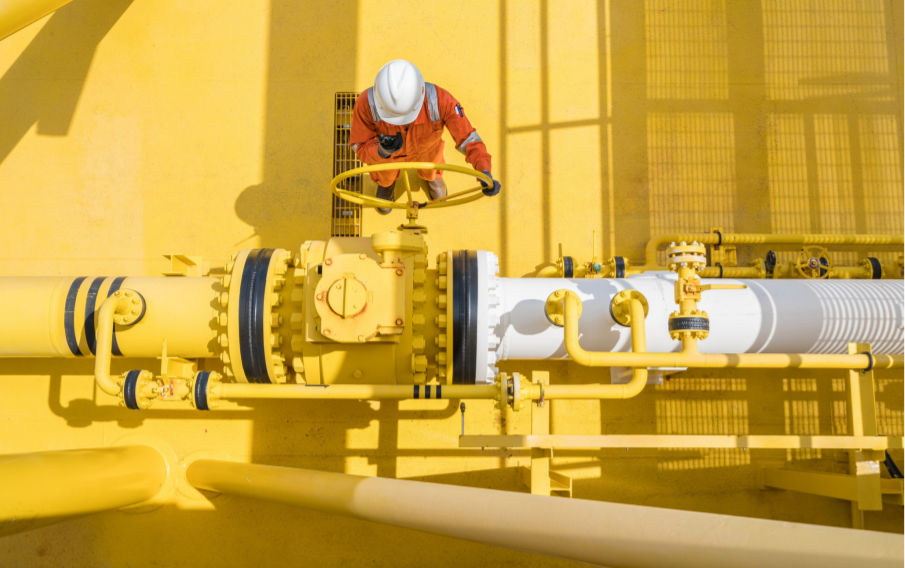 Trade unions demand a Just Transition
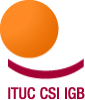 20 October 2021 – FTURK 
Bert De WelInternational Trade Union Confederation
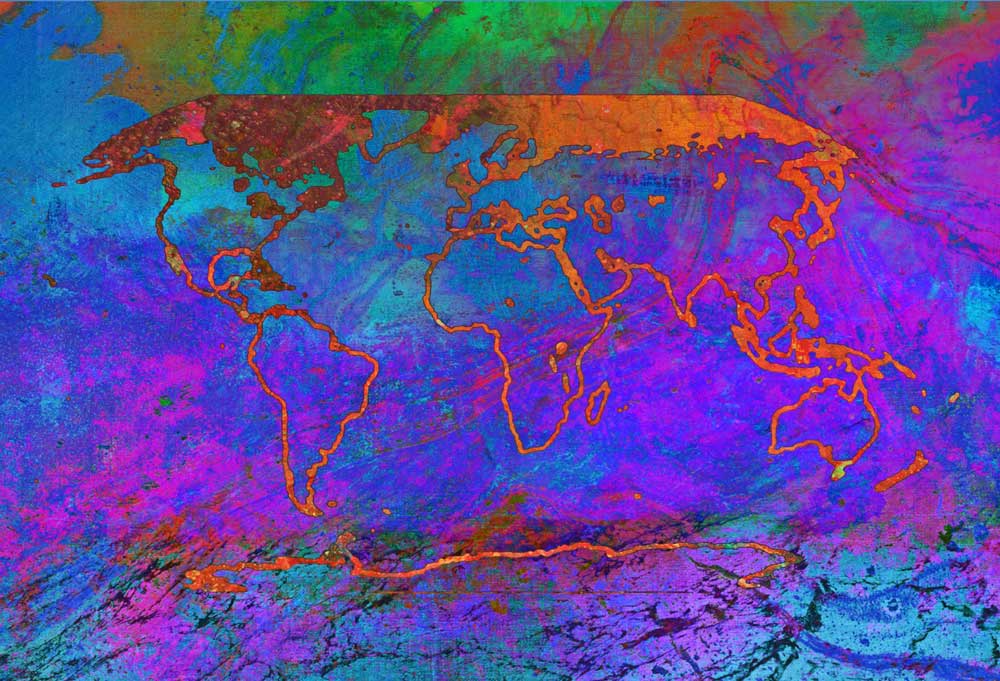 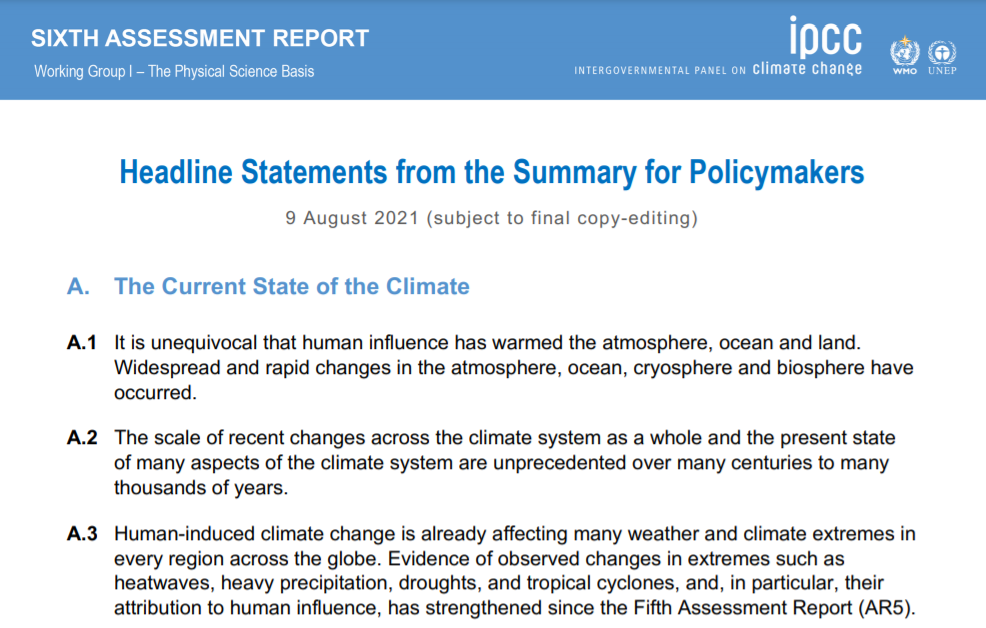 https://www.ipcc.ch/report/sixth-assessment-report-working-group-i/
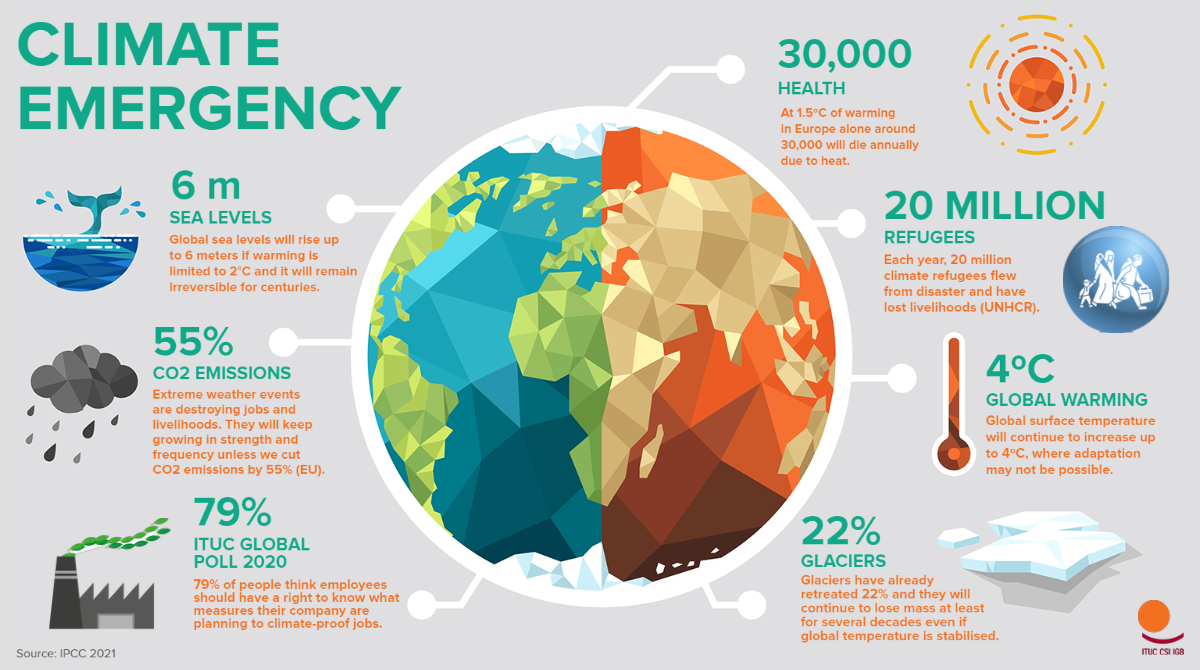 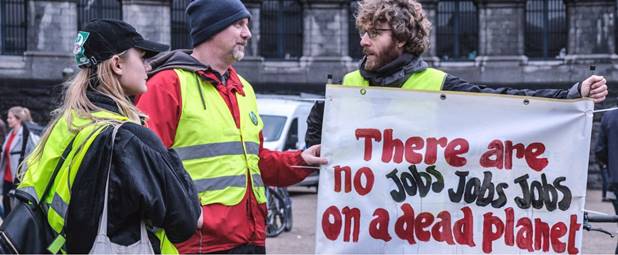 What is Just Transition and why do we need it?
“A Just Transition secures the future and livelihoods of workers and their communities in the transition to a low-carbon economy. It is based on social dialogue between workers and their unions, employers, government and communities. A plan for Just Transition provides and guarantees better and decent jobs, social protection, more training opportunities and greater job security for all workers affected by global warming and climate change policies.”
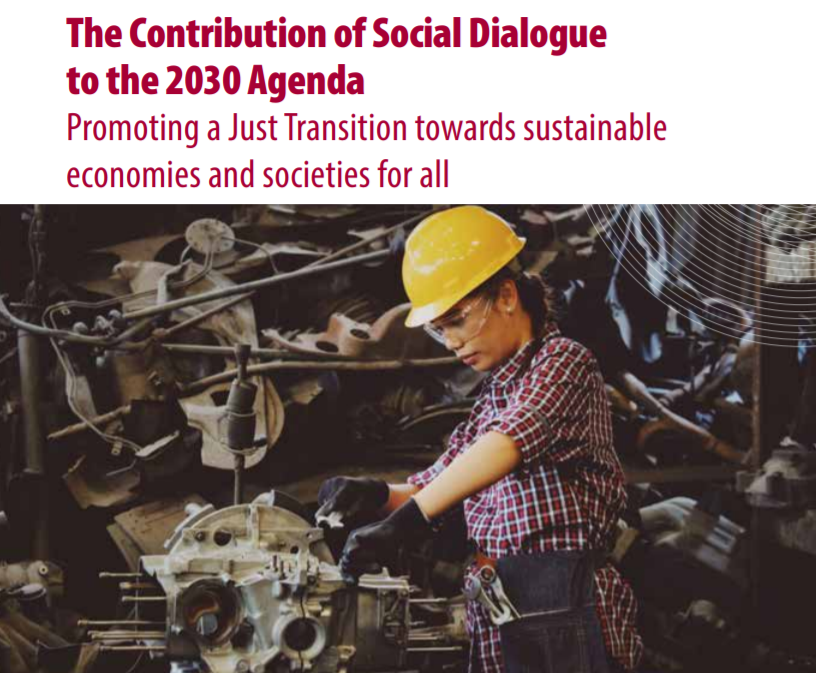 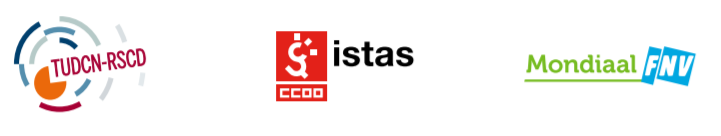 https://www.ituc-csi.org/social-dialogue-for-sdgs-promoting-just-transition
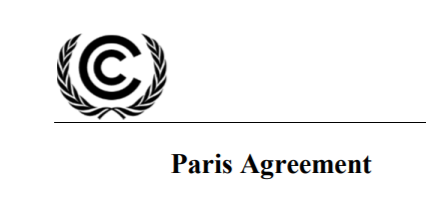 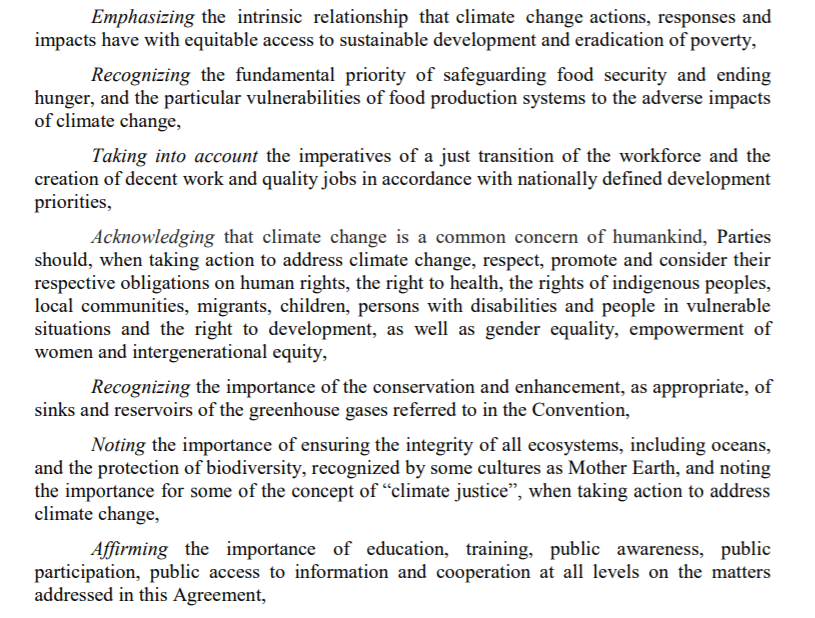 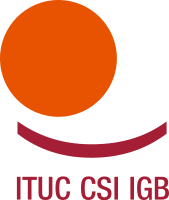 [Speaker Notes: The preamble of the Paris Climate agreement of 2015 explicitly asks countries to take into account the imperatives of a just transition of the workforce and decent jobs.]
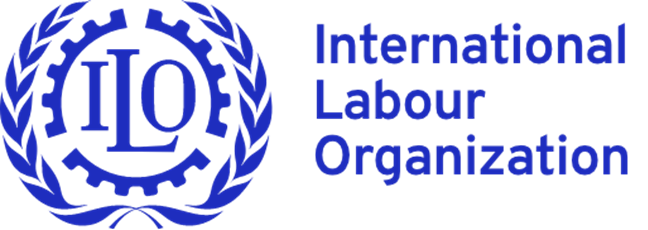 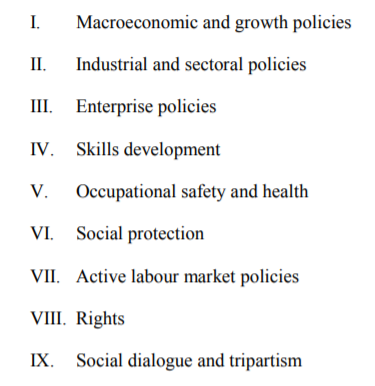 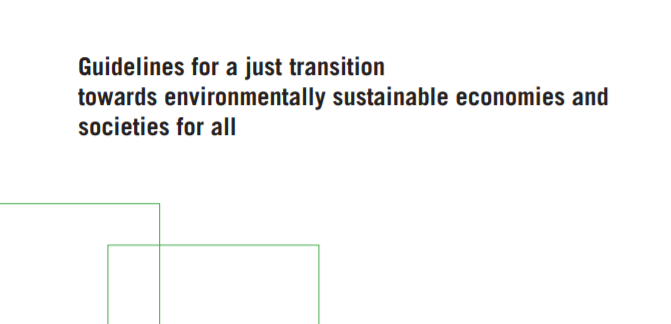 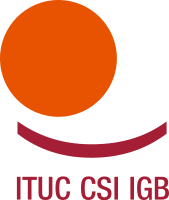 https://www.ilo.org/global/topics/green-jobs/publications/WCMS_432859/lang--en/index.htm
[Speaker Notes: The preamble of the Paris Climate agreement of 2015 explicitly asks countries to take into account the imperatives of a just transition of the workforce and decent jobs.]
A Just Transition framework is supported by the following pillars (1):
A Just Transition framework is supported by the following pillars (2):
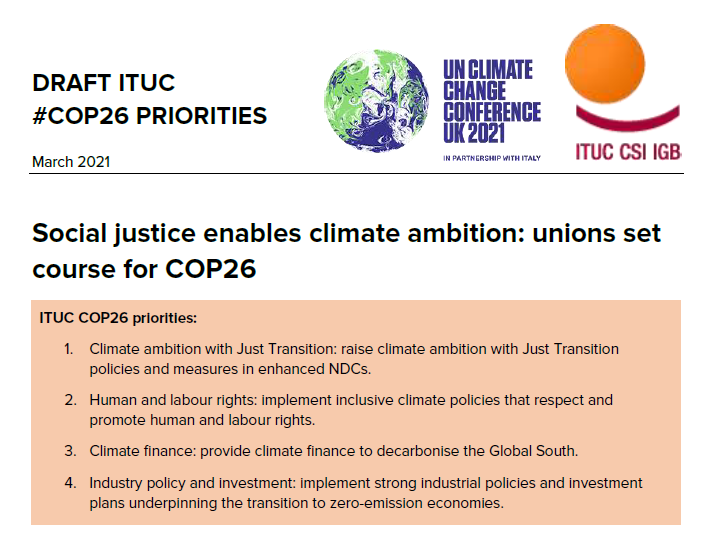 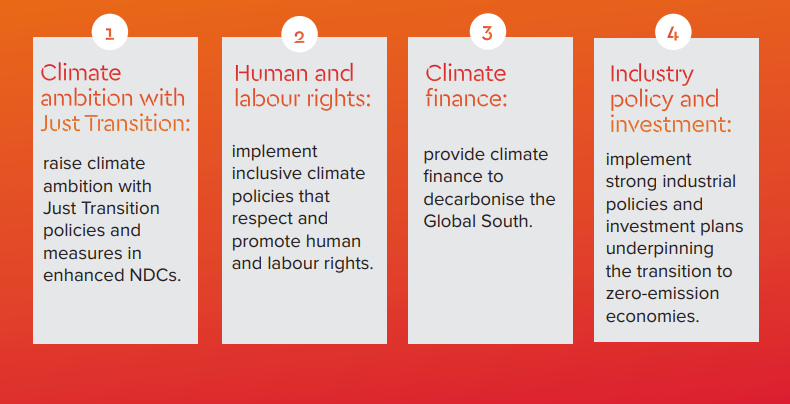 Bert De Wel Climate policy officerInternational Trade Union Confederation
Bert.DeWel@ituc-csi.orgTwitter: @bertdewel
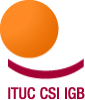 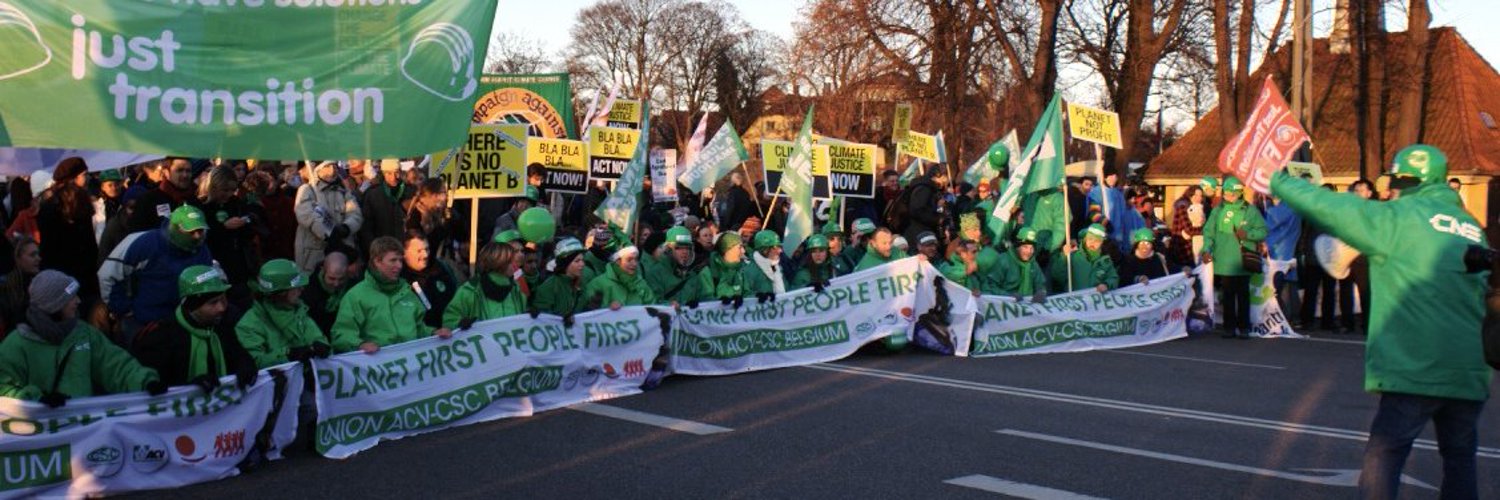